Chủ đề 2
Tuần 7
Bài
14
EM HỌC VẼ
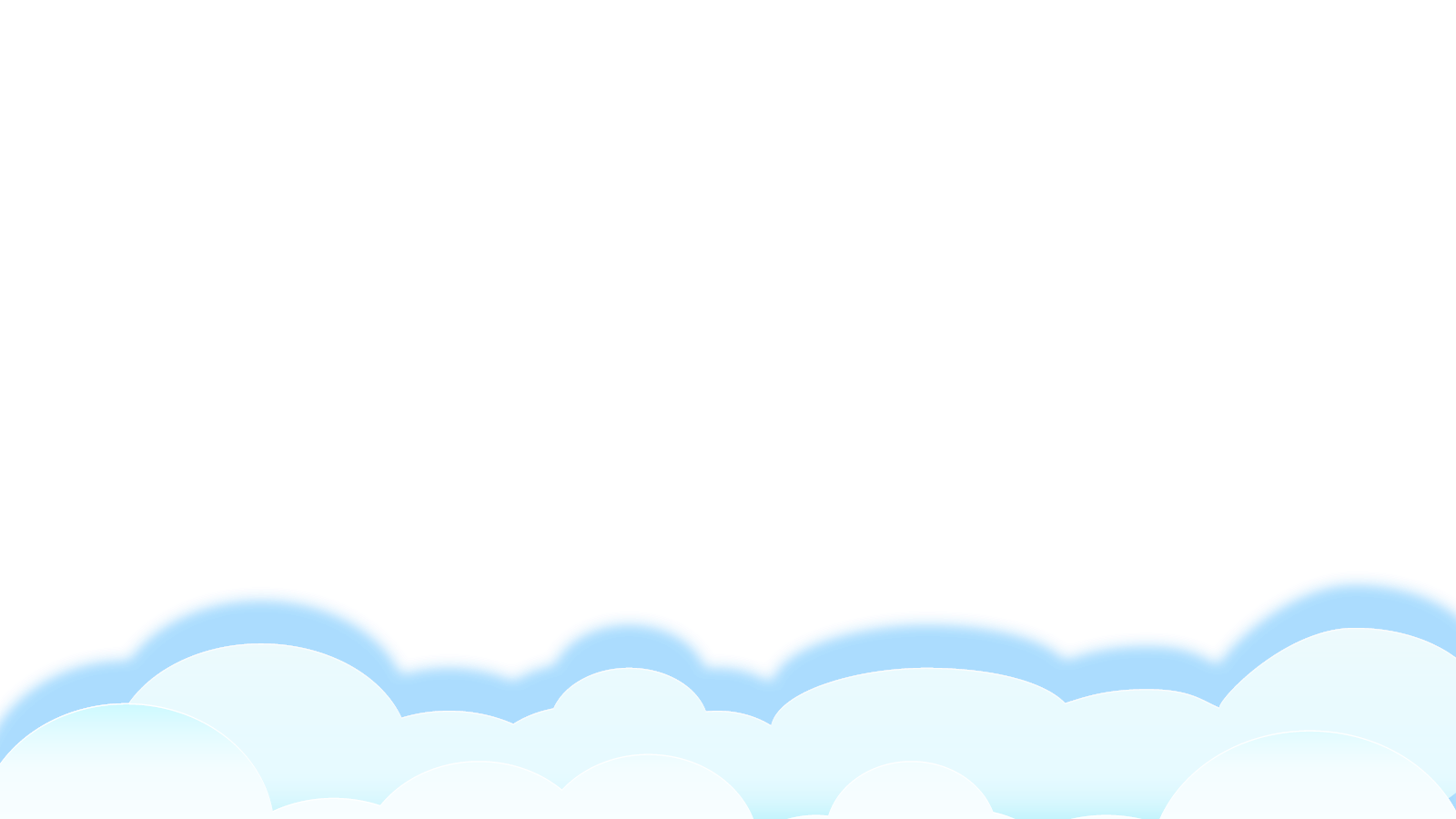 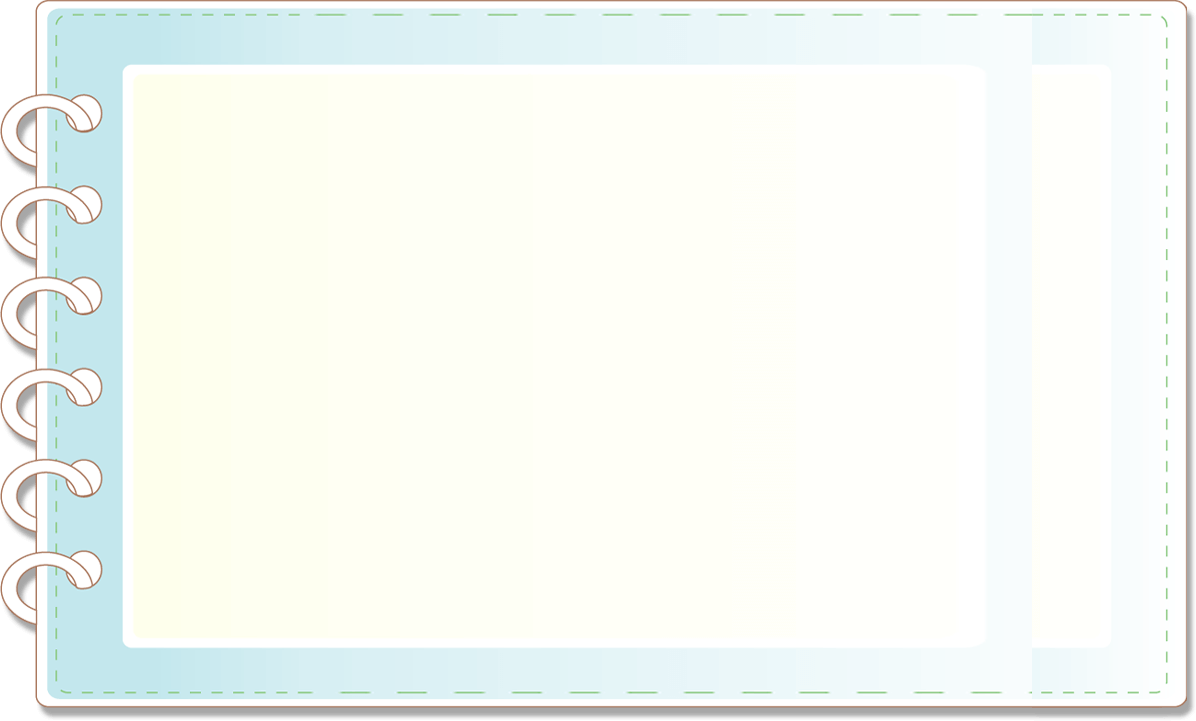 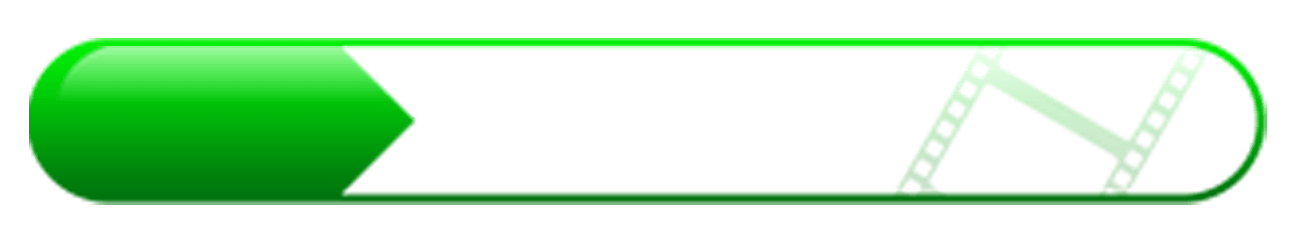 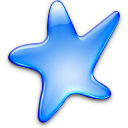 MỤC TIÊU
Thầy cô ghi mục tiêu
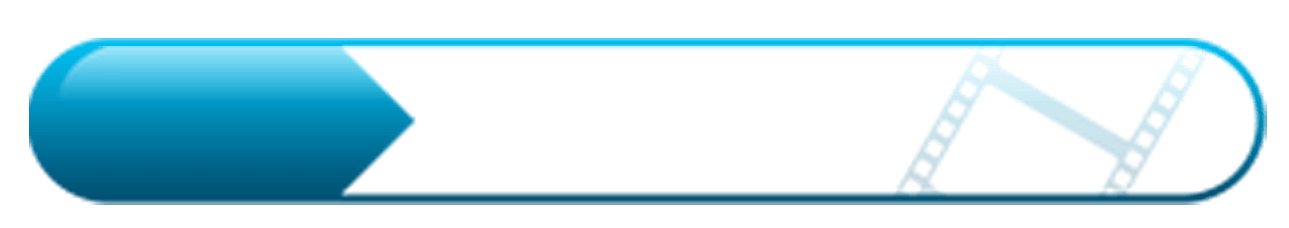 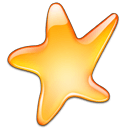 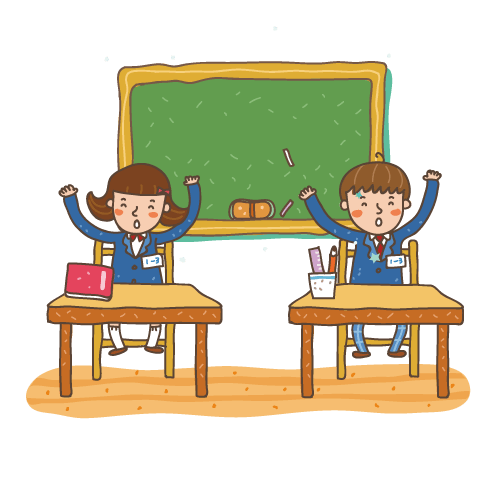 Thầy cô ghi mục tiêu
3
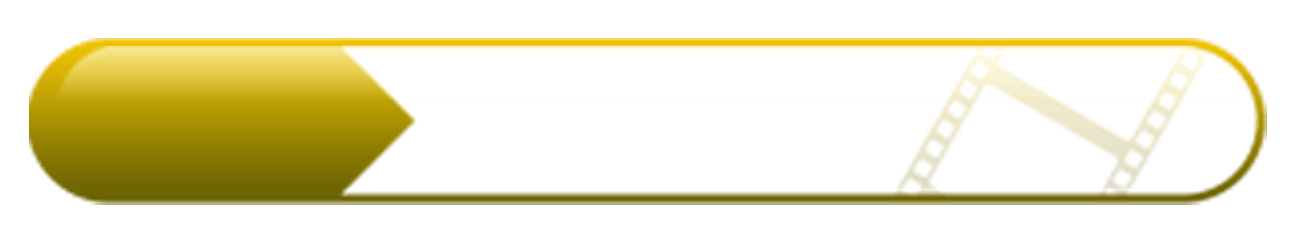 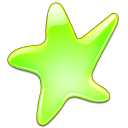 Thầy cô ghi mục tiêu
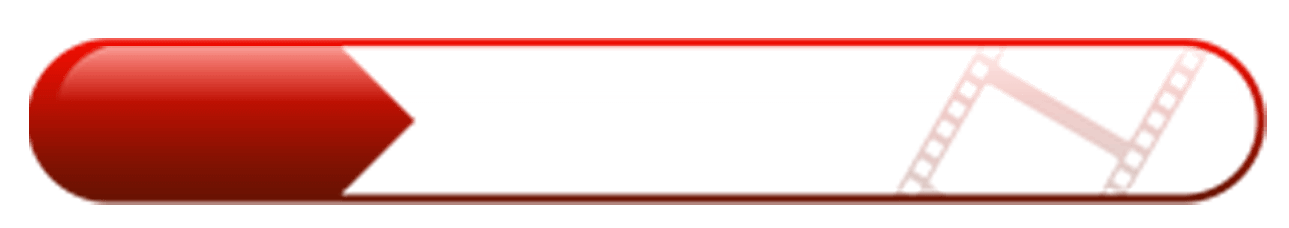 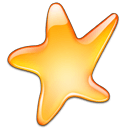 4
Thầy cô ghi mục tiêu
ĐỌC
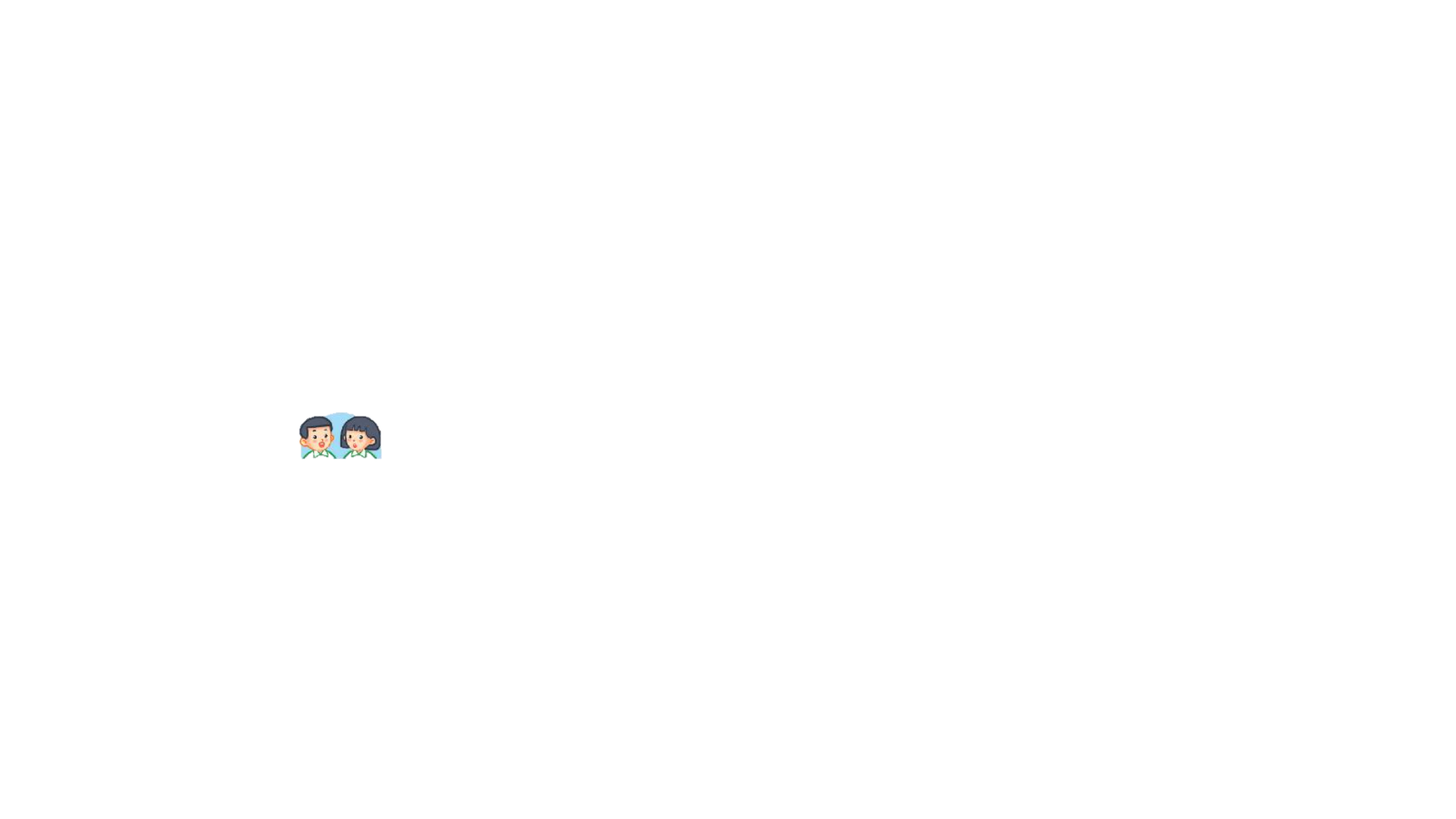 Giới thiệu với bạn một bức tranh mà em thích.
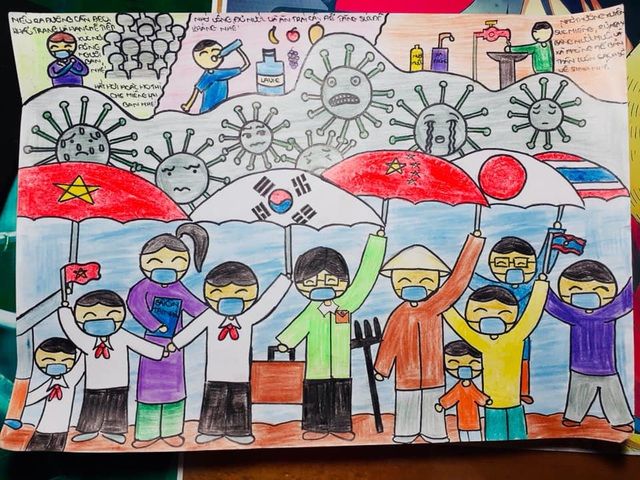 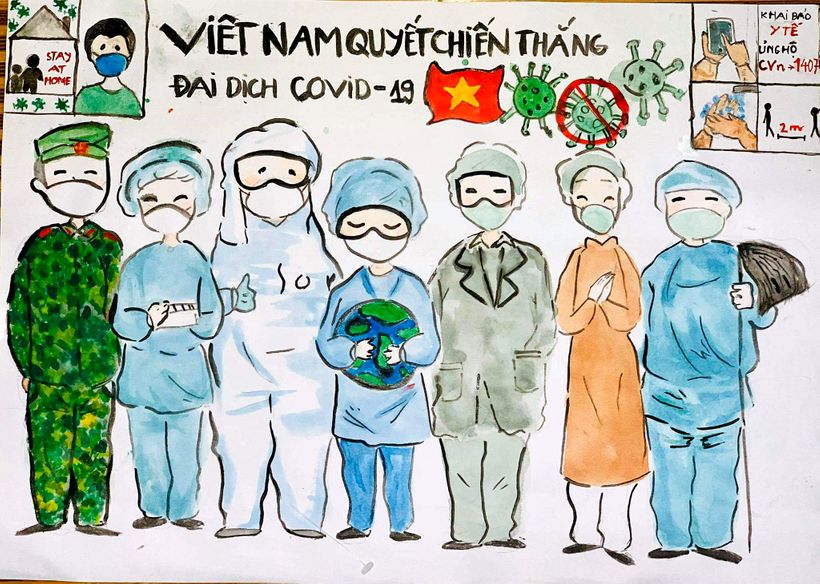 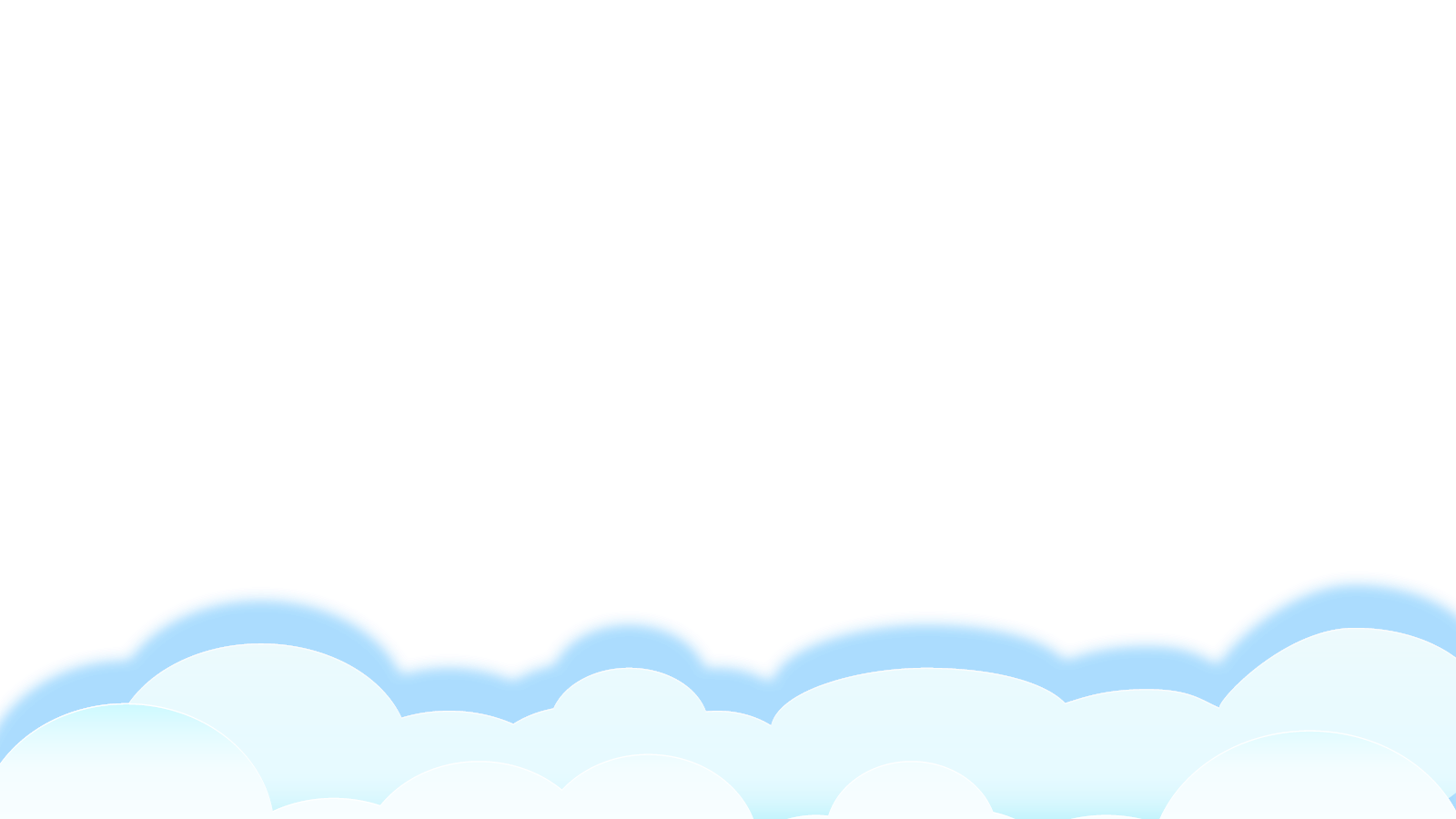 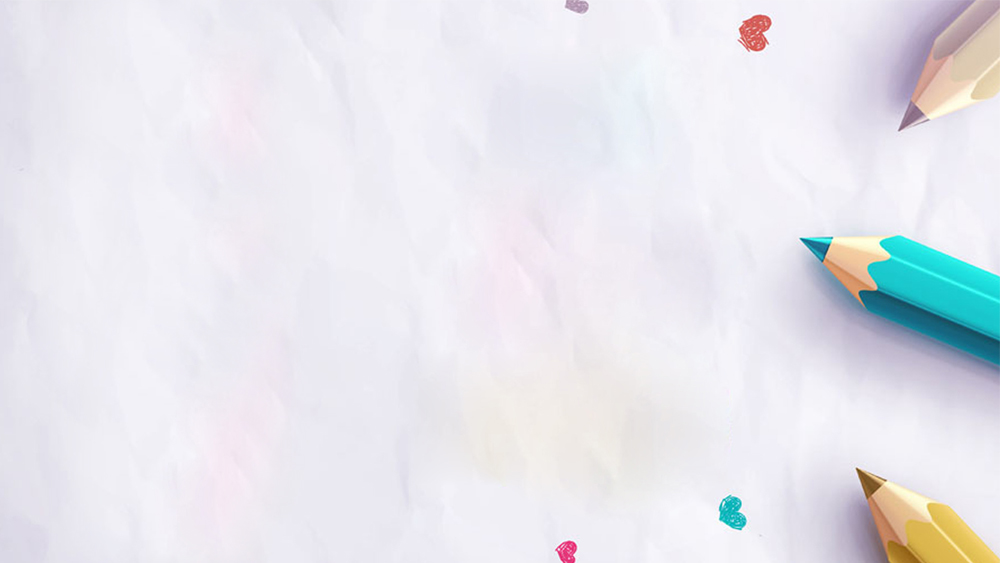 EM HỌC VẼ
Vẽ biển cả trong lành
Có một con thuyền trắng
Giương cánh buồm đỏ thắm
Đang rẽ sóng ra khơi.

Vẽ cả ông mặt trời
Và những chùm phượng đỏ
Trên sân trường lộng gió
Gọi ve về râm ran.
Hôm nay trong lớp học
Với giấy trắng, bút màu
Nắn nót em ngồi vẽ
Lung linh bầu trời sao.

Vẽ ông trăng trên cao
Rải ánh vàng đầy ngõ
Vẽ cánh diều no gió
Vi vu giữa trời xanh.
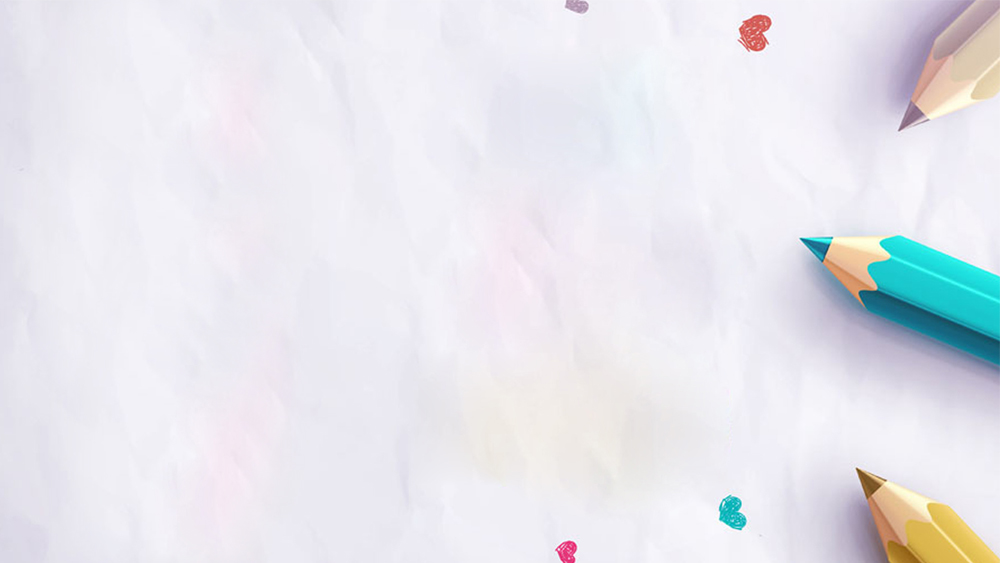 EM HỌC VẼ
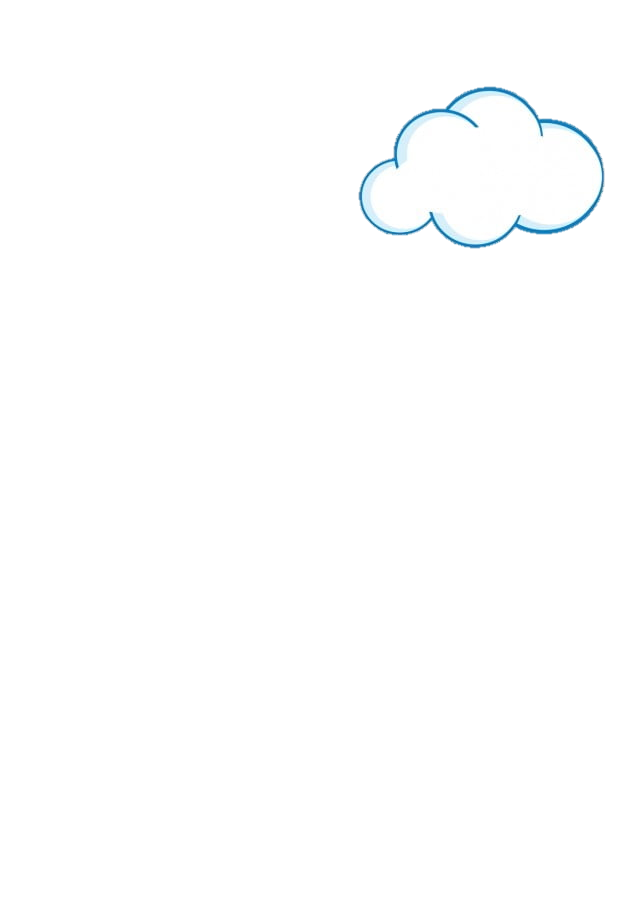 Vẽ biển cả trong lành
Có một con thuyền trắng
Giương cánh buồm đỏ thắm
Đang rẽ sóng ra khơi.

Vẽ cả ông mặt trời
Và những chùm phượng đỏ
Trên sân trường lộng gió
Gọi ve về râm ran.
Đọc nối tiếp
Hôm nay trong lớp học
Với giấy trắng, bút màu
Nắn nót em ngồi vẽ
Lung linh bầu trời sao.

Vẽ ông trăng trên cao
Rải ánh vàng đầy ngõ
Vẽ cánh diều no gió
Vi vu giữa trời xanh.
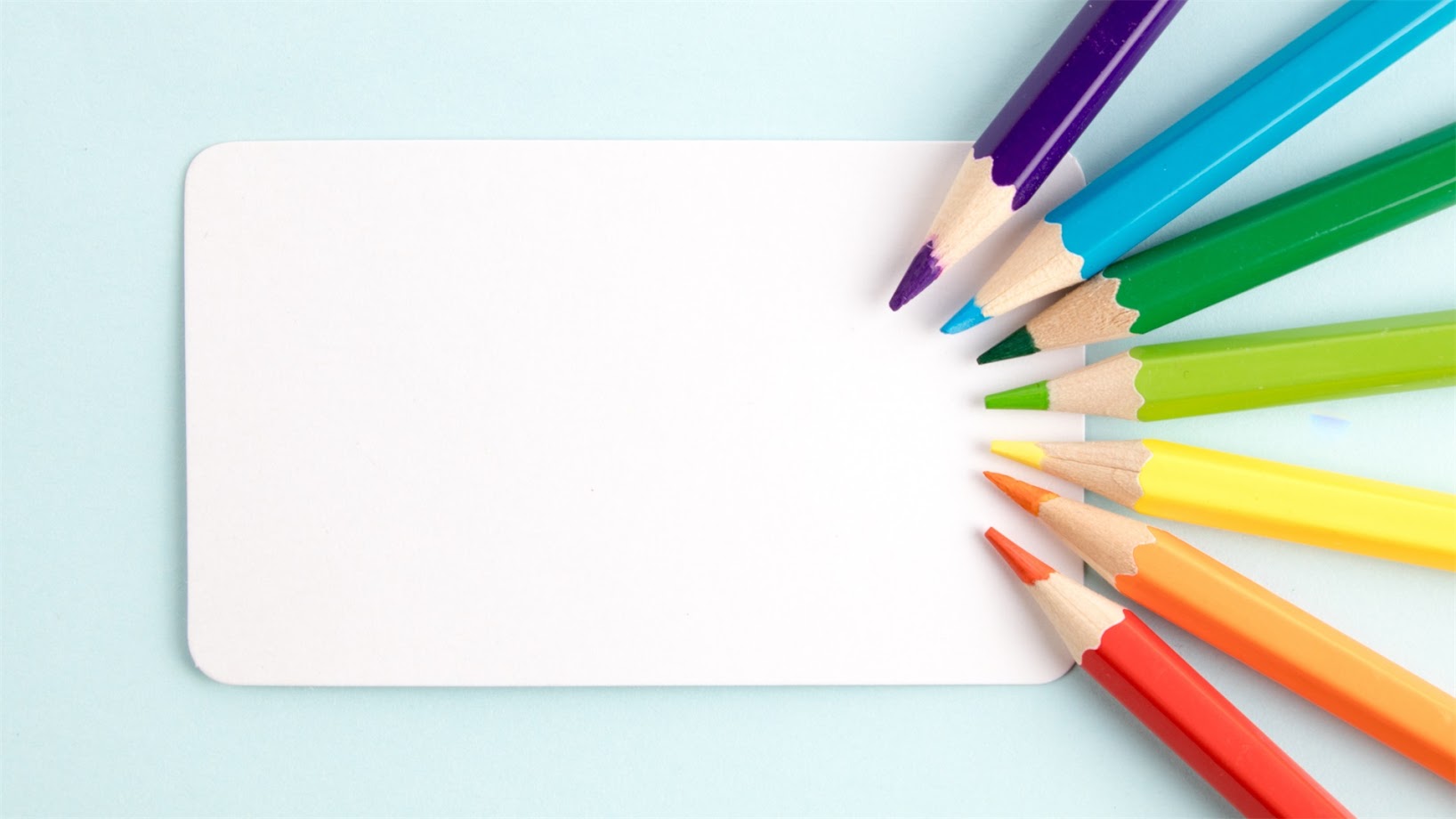 Luyện đọc từ khó
giấy trắng
trong lành
nắn nót
giương
lung linh
lộng gió
ông trăng
râm ran
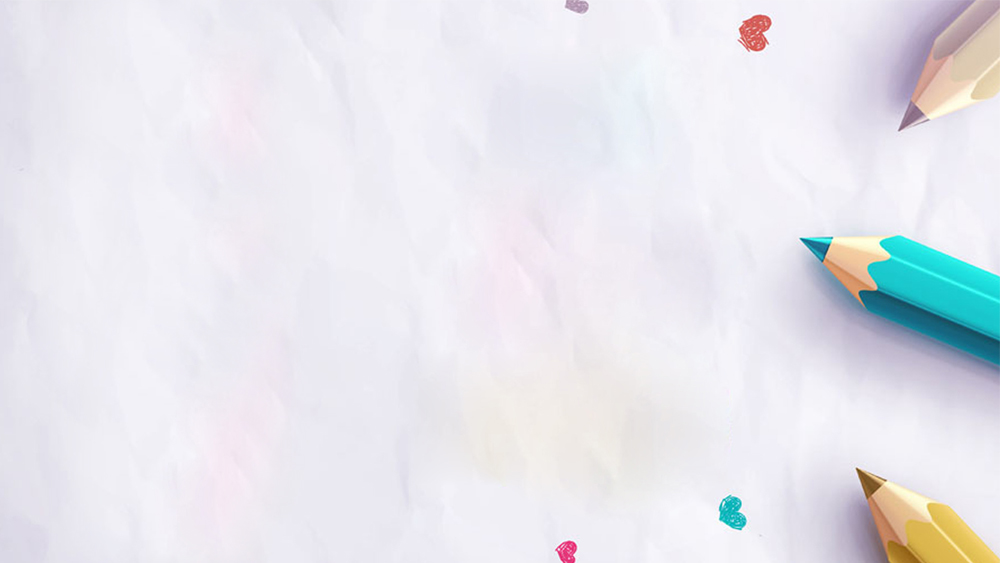 EM HỌC VẼ
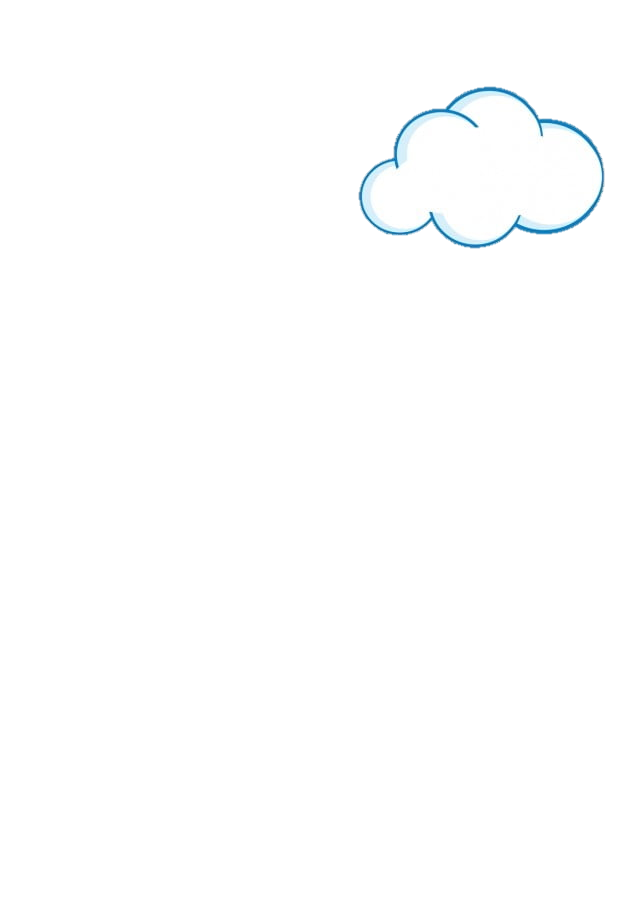 Vẽ biển cả trong lành
Có một con thuyền trắng
Giương cánh buồm đỏ thắm
Đang rẽ sóng ra khơi.

Vẽ cả ông mặt trời
Và những chùm phượng đỏ
Trên sân trường lộng gió
Gọi ve về râm ran.
Đọc nối tiếp
Hôm nay trong lớp học
Với giấy trắng, bút màu
Nắn nót em ngồi vẽ
Lung linh bầu trời sao.

Vẽ ông trăng trên cao
Rải ánh vàng đầy ngõ
Vẽ cánh diều no gió
Vi vu giữa trời xanh.
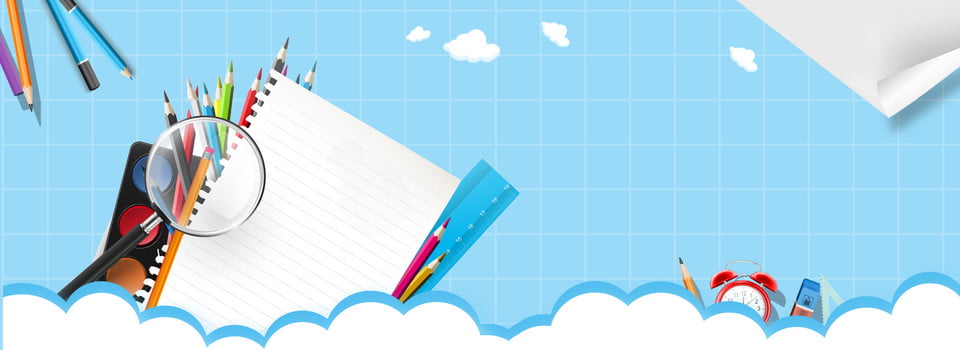 Luyện đọc nhóm
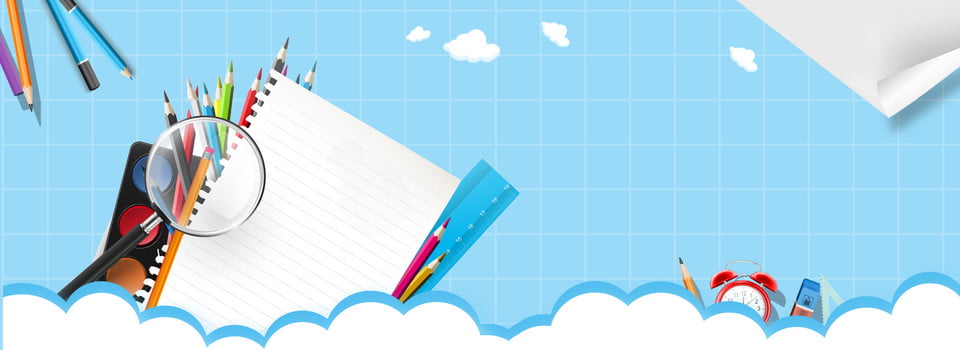 Trả lời câu hỏi
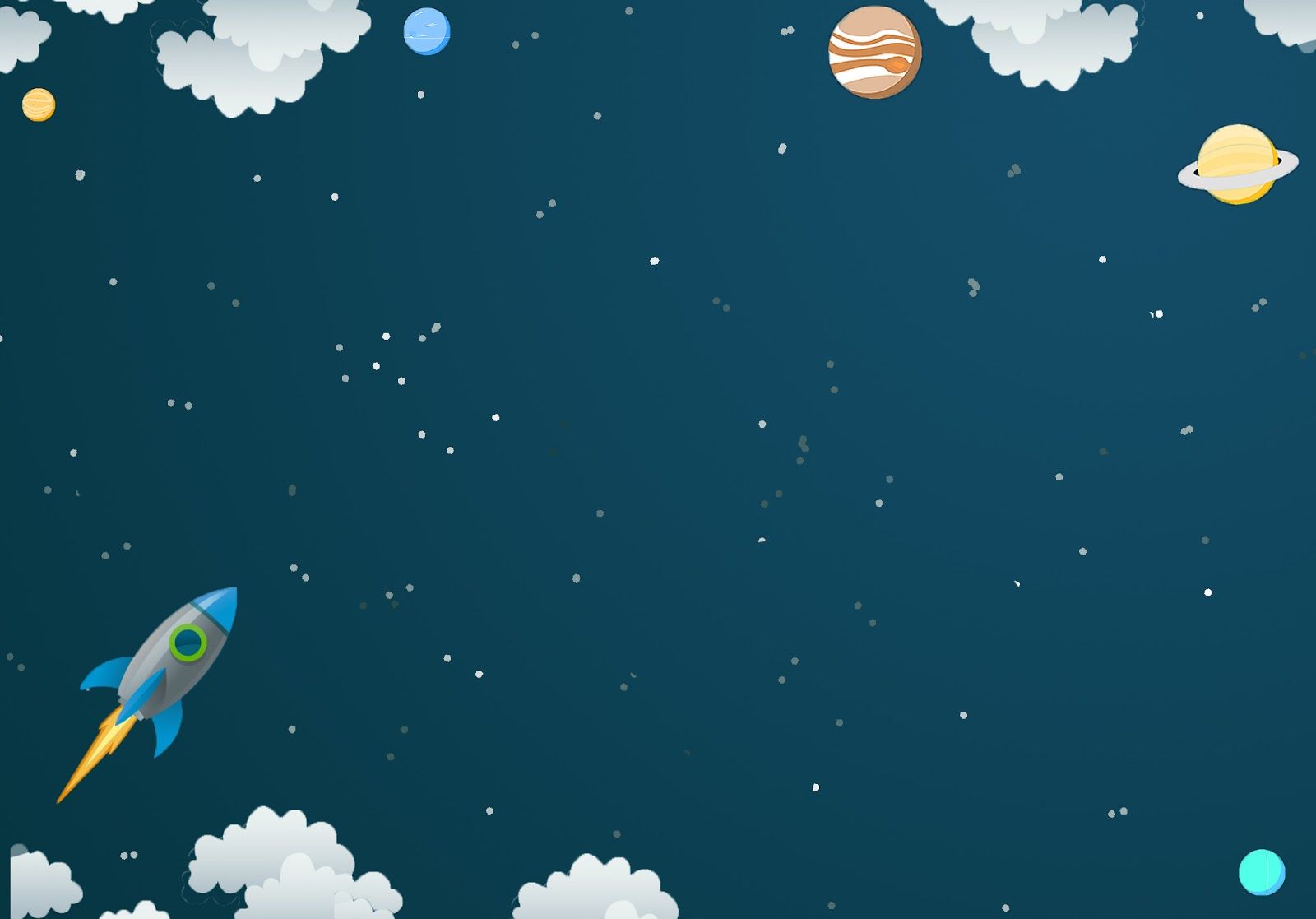 1. Bạn nhỏ vẽ những gì trong bức tranh bầu trời đêm:
- Bạn nhỏ vẽ bức tranh bầu trời đêm có sao lung linh, có ánh trăng vàng rải đầy khắp ngõ.
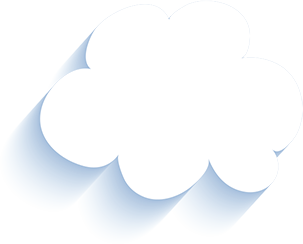 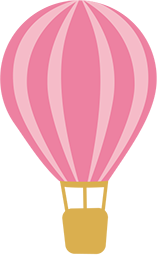 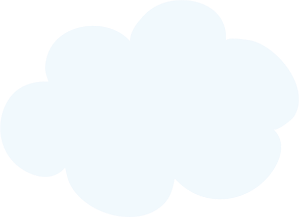 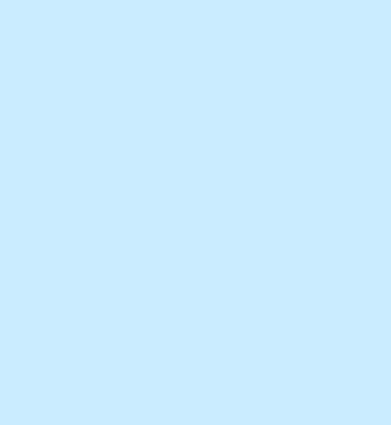 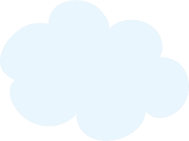 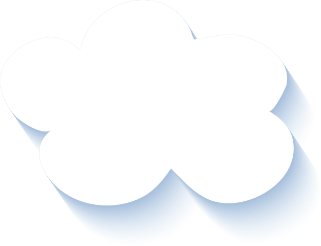 2. Bức tranh cảnh biển của bạn nhỏ có gì đẹp ?
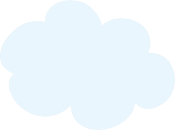 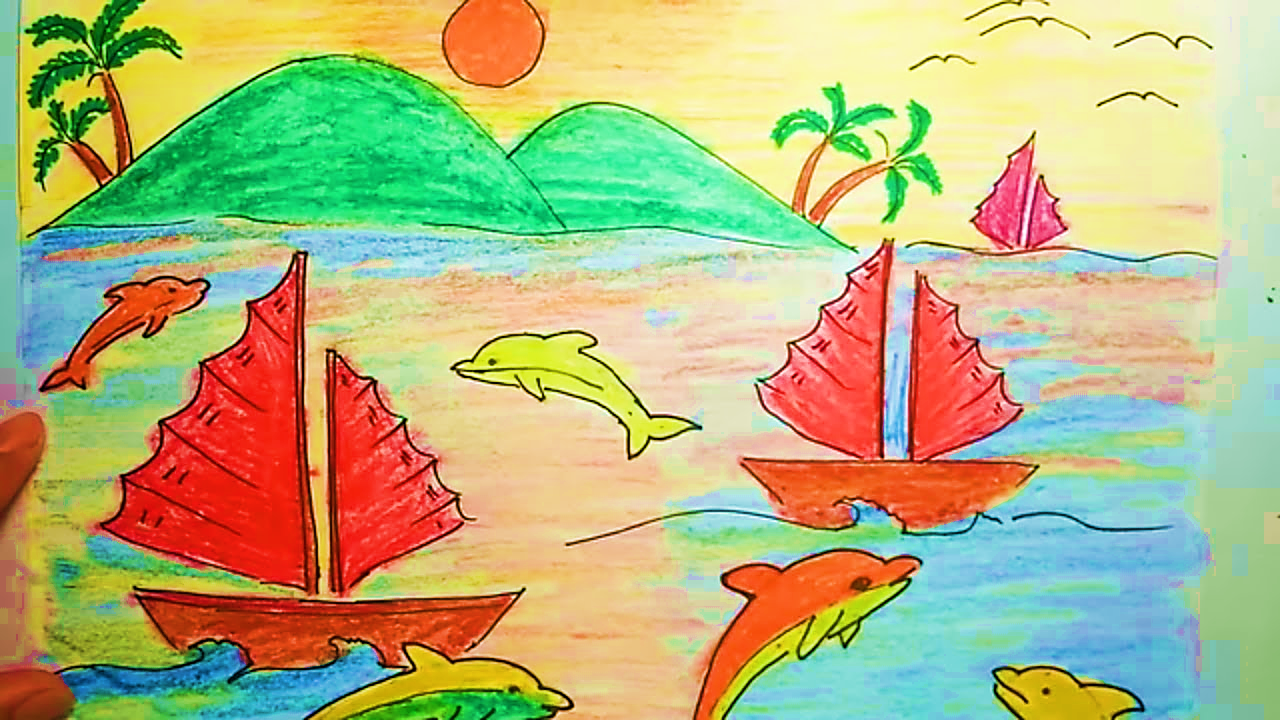 - Có con thuyền trắng với cánh buồm đỏ thắm đang rẽ sóng ra khơi.
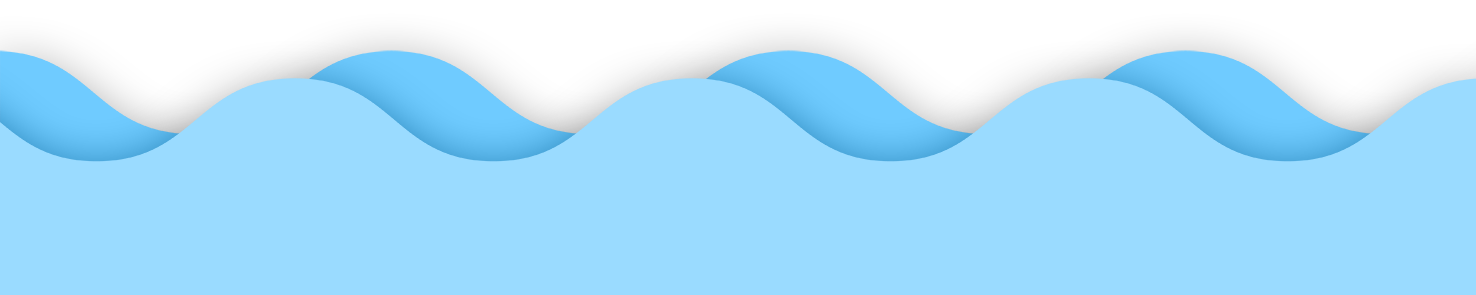 3. Đọc khổ thơ tương ứng với bức tranh dưới đây:
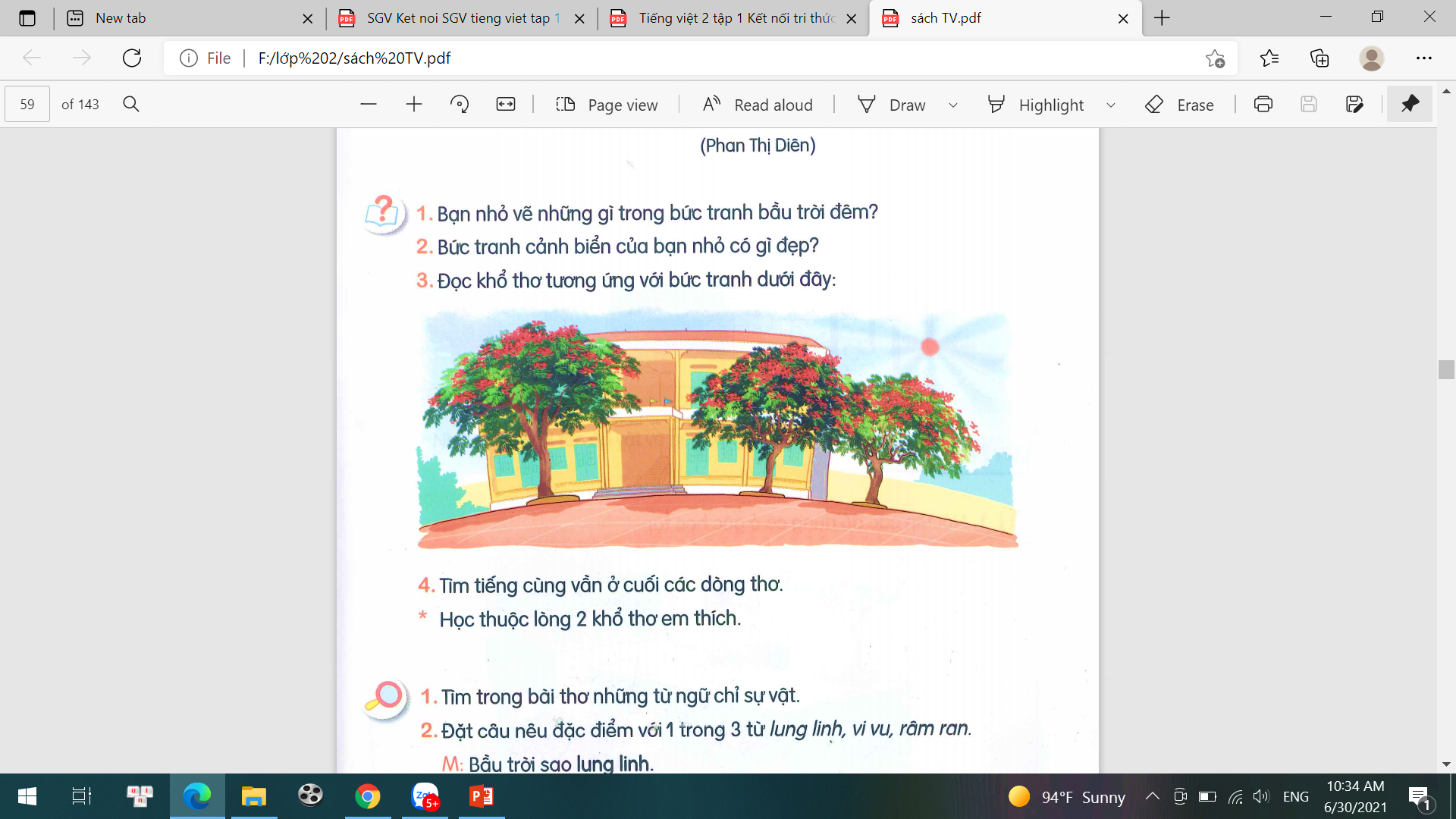 Vẽ cả ông mặt trời
Và những chùm phượng đỏ
Trên sân trường lộng gió
Gọi ve về râm ran.
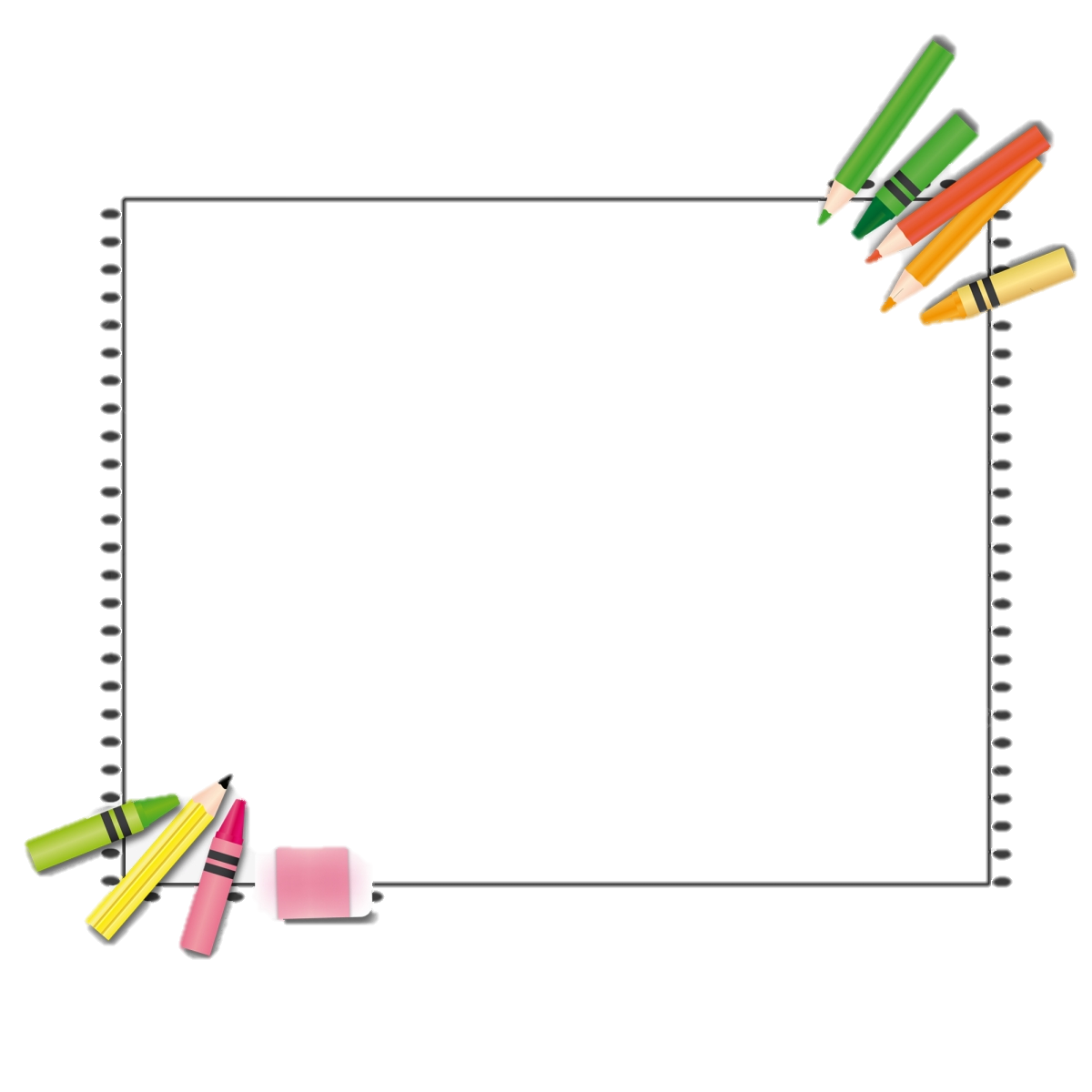 4. Tìm tiếng cùng vần ở cuối các dòng thơ:
EM HỌC VẼ
Hôm nay trong lớp học
Với giấy trắng, bút màu
Nắn nót em ngồi vẽ
Lung linh bầu trời sao.

Vẽ ông trăng trên cao
Rải ánh vàng đầy ngõ
Vẽ cánh diều no gió
Vi vu giữa trời xanh.
lành
Vẽ biển cả trong lành
Có một con thuyền trắng
Giương cánh buồm đỏ thắm
Đang rẽ sóng ra khơi.

Vẽ cả ông mặt trời
Và những chùm phượng đỏ
Trên sân trường lộng gió
Gọi ve về râm ran.
sao
khơi
cao
trời
ngõ
đỏ
gió
gió
xanh
xanh
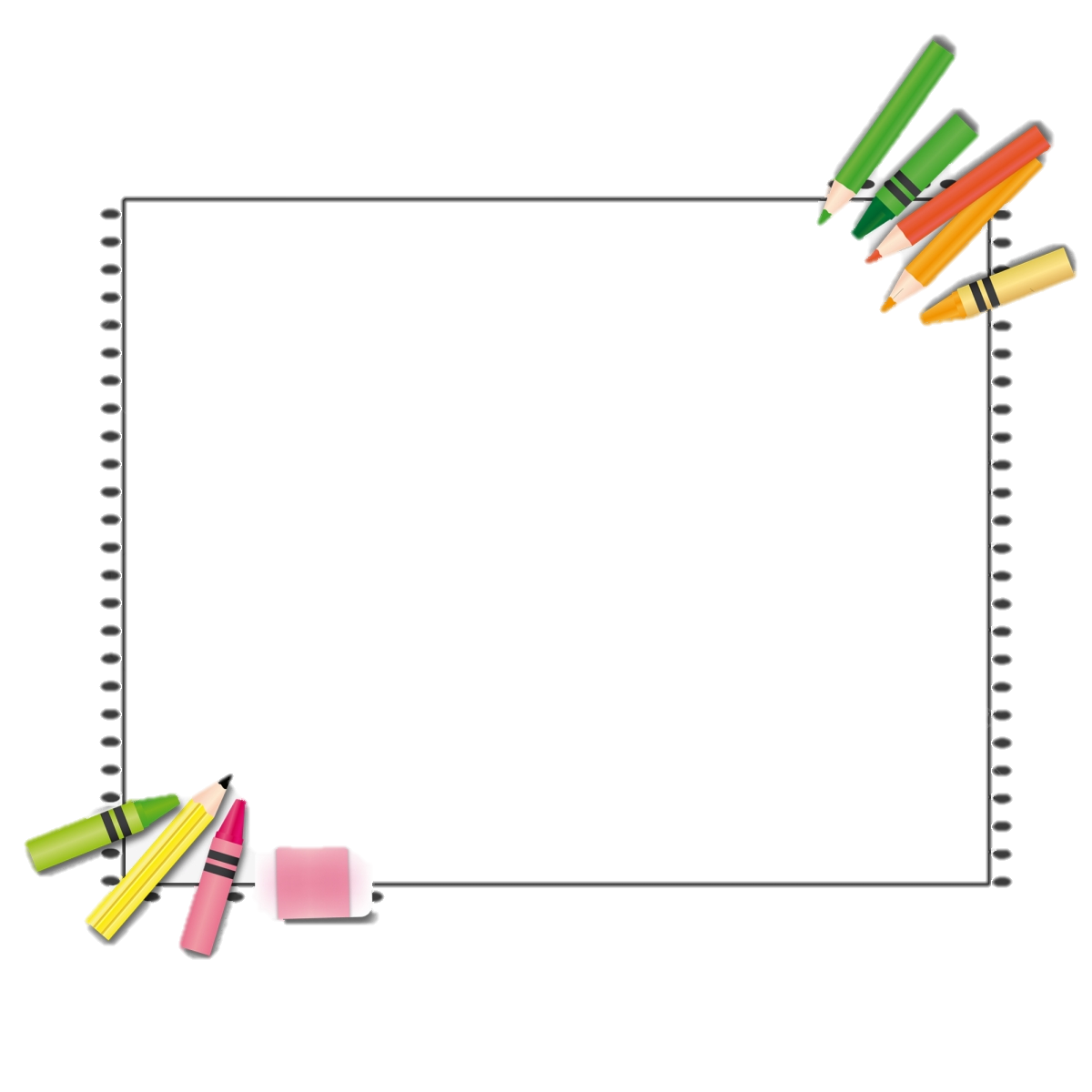 Học thuộc lòng hai khổ thơ em thích:
EM HỌC VẼ
Hôm nay trong lớp học
Với giấy trắng, bút màu
Nắn nót em ngồi vẽ
Lung linh bầu trời sao.

Vẽ ông trăng trên cao
Rải ánh vàng đầy ngõ
Vẽ cánh diều no gió
Vi vu giữa trời xanh.
Vẽ biển cả trong lành
Có một con thuyền trắng
Giương cánh buồm đỏ thắm
Đang rẽ sóng ra khơi.

Vẽ cả ông mặt trời
Và những chùm phượng đỏ
Trên sân trường lộng gió
Gọi ve về râm ran.
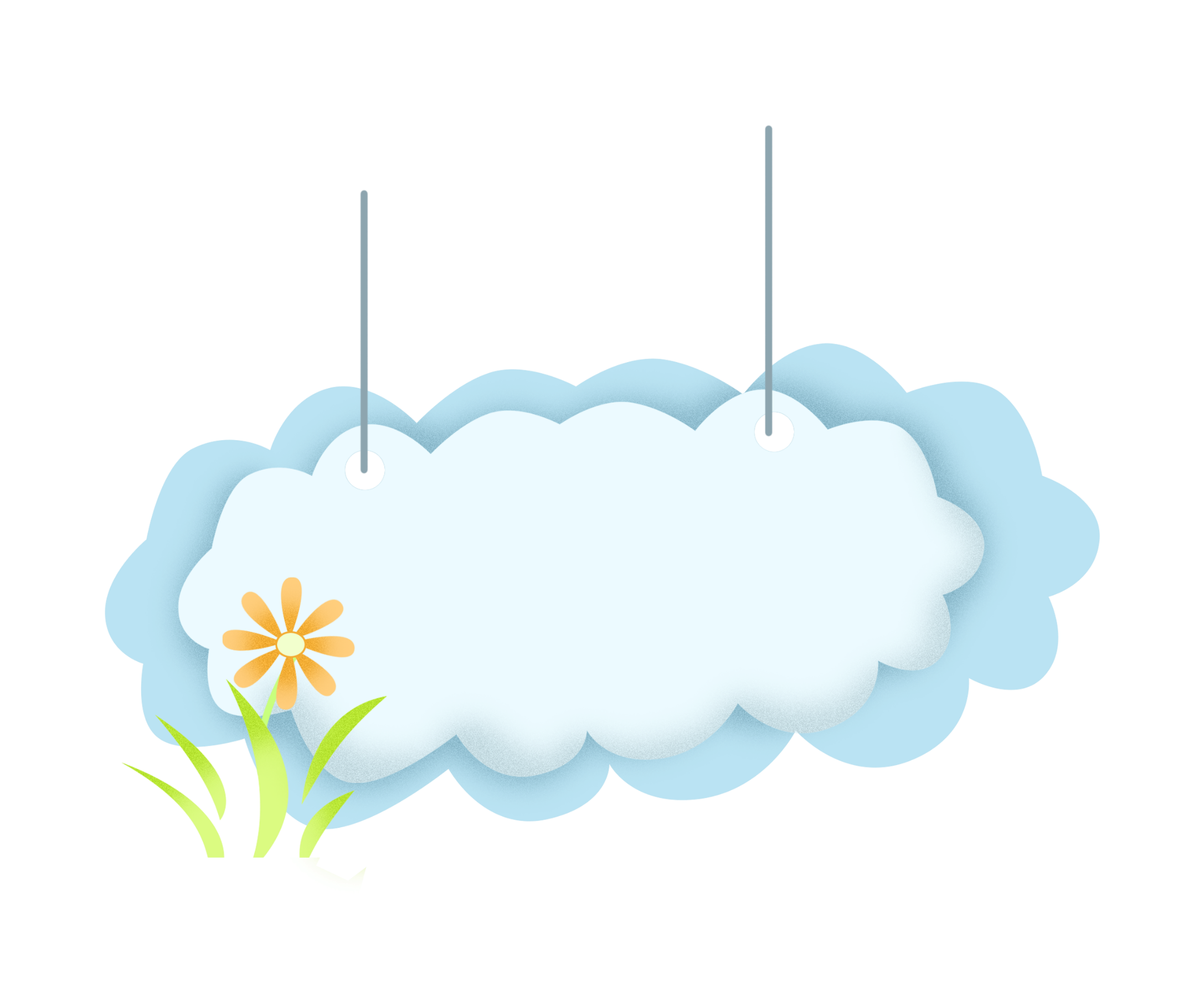 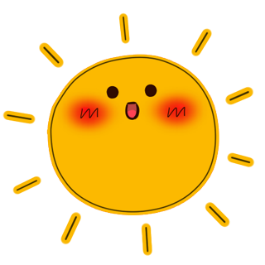 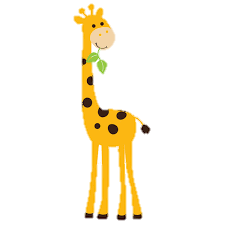 Luyện đọc lại
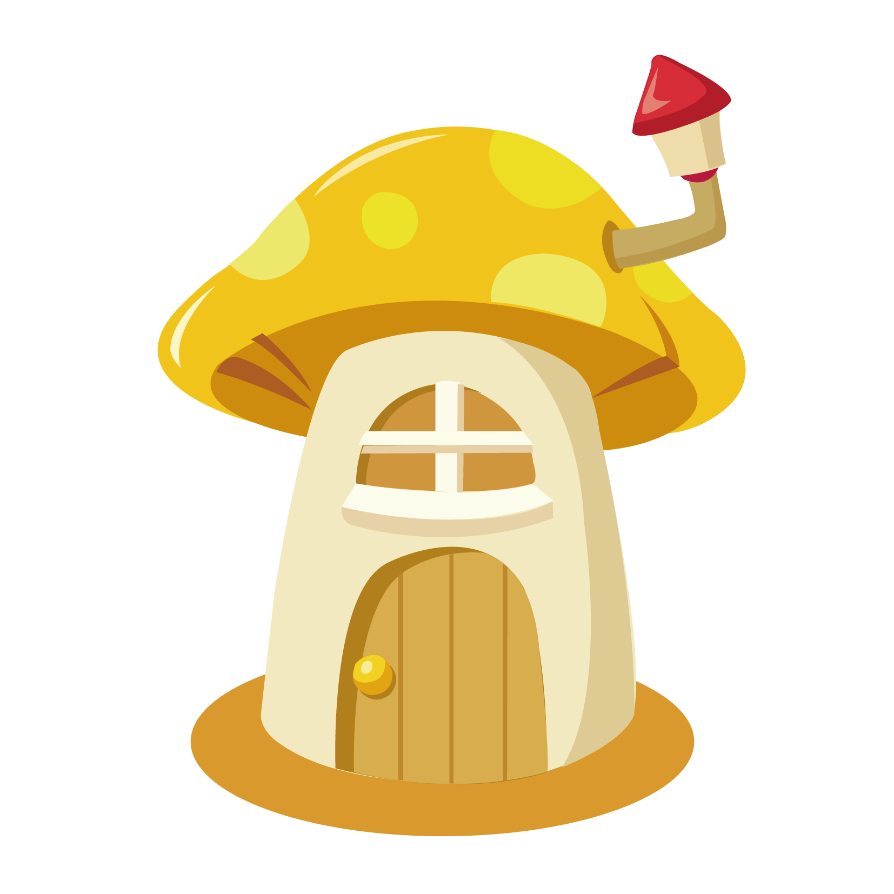 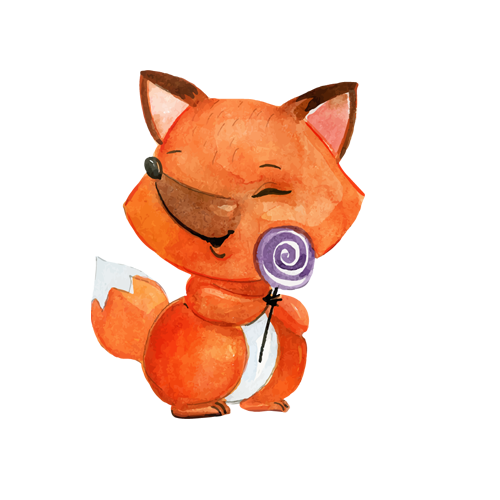 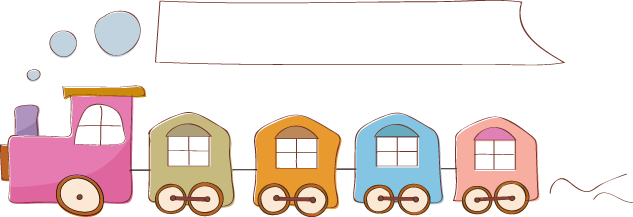 Luyện tập theo văn bản đọc
1. Tìm trong bài thơ những từ ngữ chỉ sự vật?
Ông trăng
Bầu trời
Lớp học
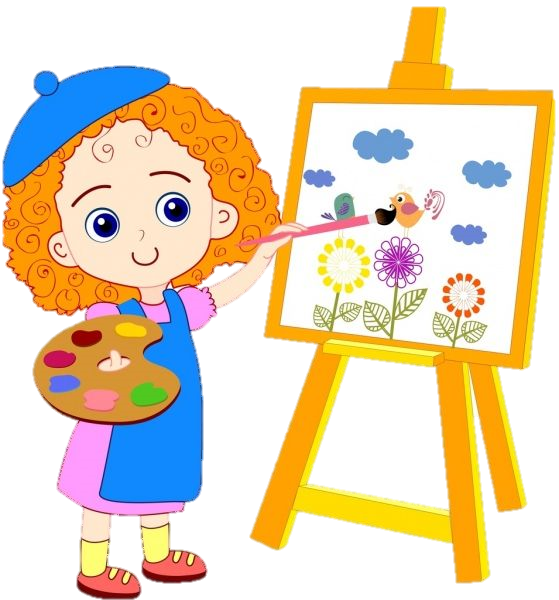 Cánh buồm
Giấy trắng
Con thuyền
Bút màu
Cánh diều
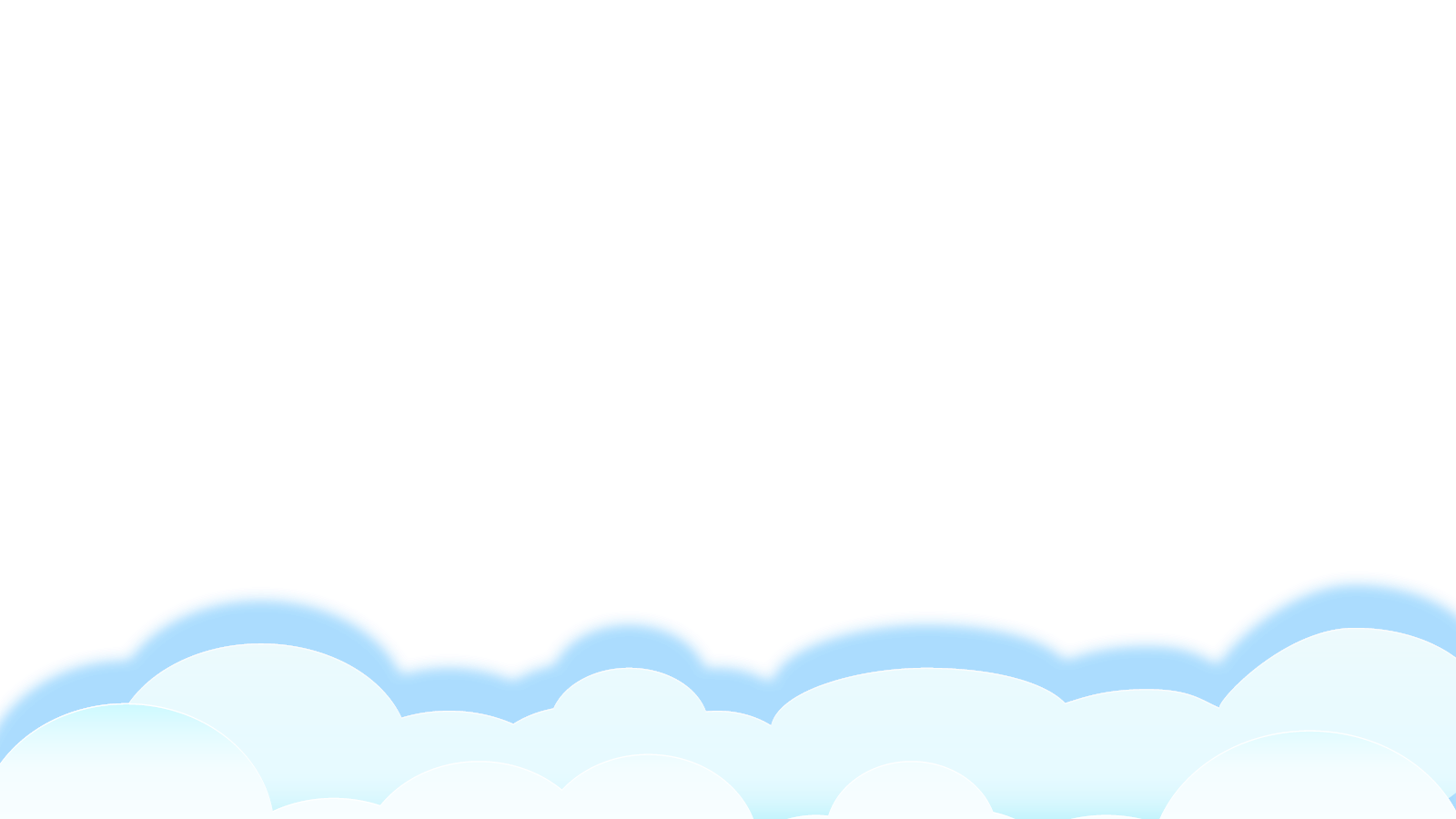 TỪ CHỈ SỰ VẬT
Con người, các bộ phận của con người: 
Bố, mẹ, ông, bà, cô, dì, chú, bác, thầy cô, chân, tay, tóc…
Con vật, các bộ phận của con vật: 
Chó, mèo, chuột, gà, trâu, rắn, chân, mắt, mỏ, lông… 
Các đồ vật, vật dụng hàng ngày: 
Bàn, ghế, sách, vở, bút,… 
Các từ ngữ chỉ thời tiết, thời gian: 
Xuân, thu, hạ, đông, mưa, gió, sấm, sét, lũ lụt…. 
Các từ ngữ chỉ thiên nhiên: 
Bầu trời, mây, sông, hồ, ao, suối, biển, núi, rừng…
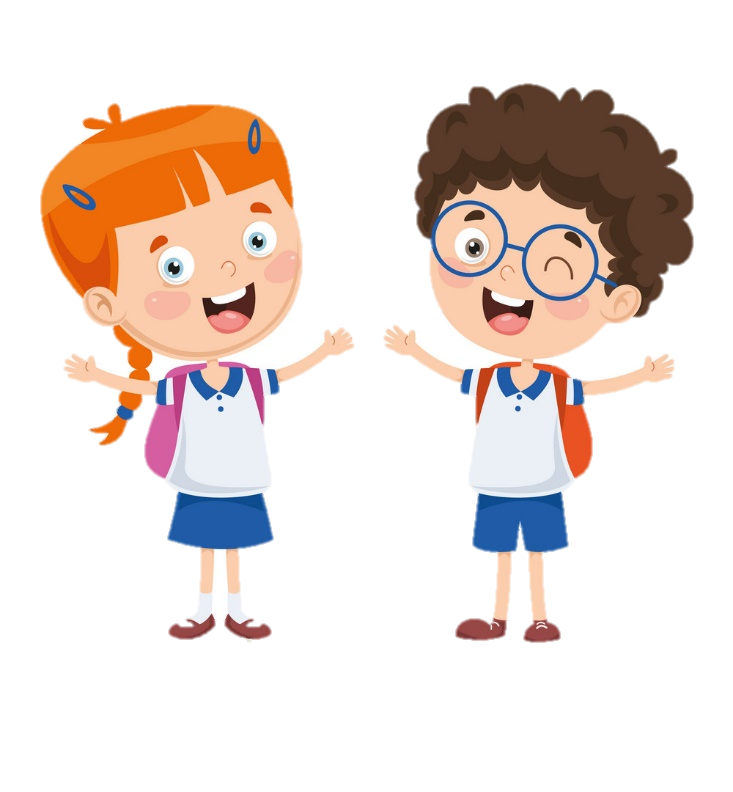 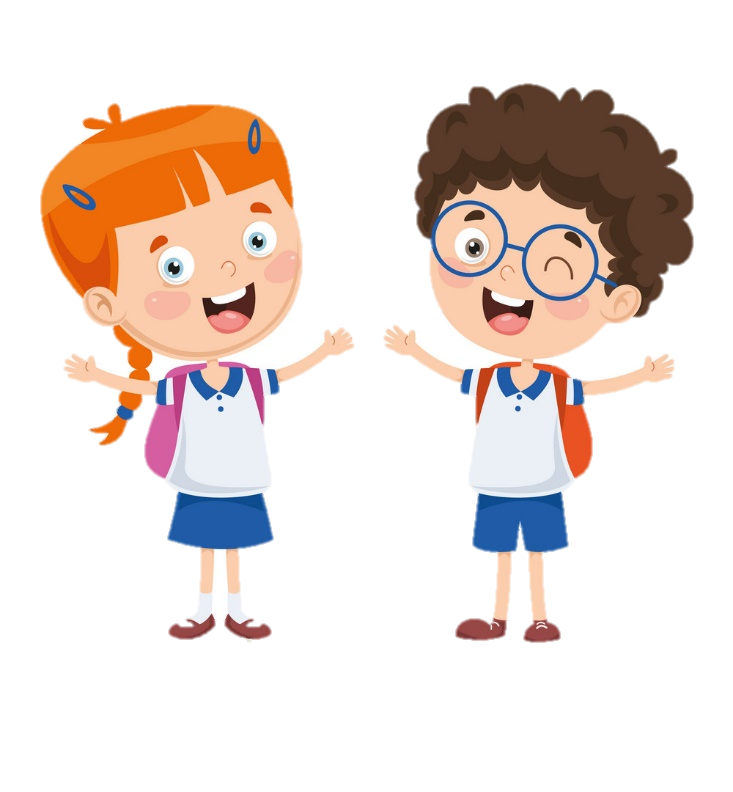 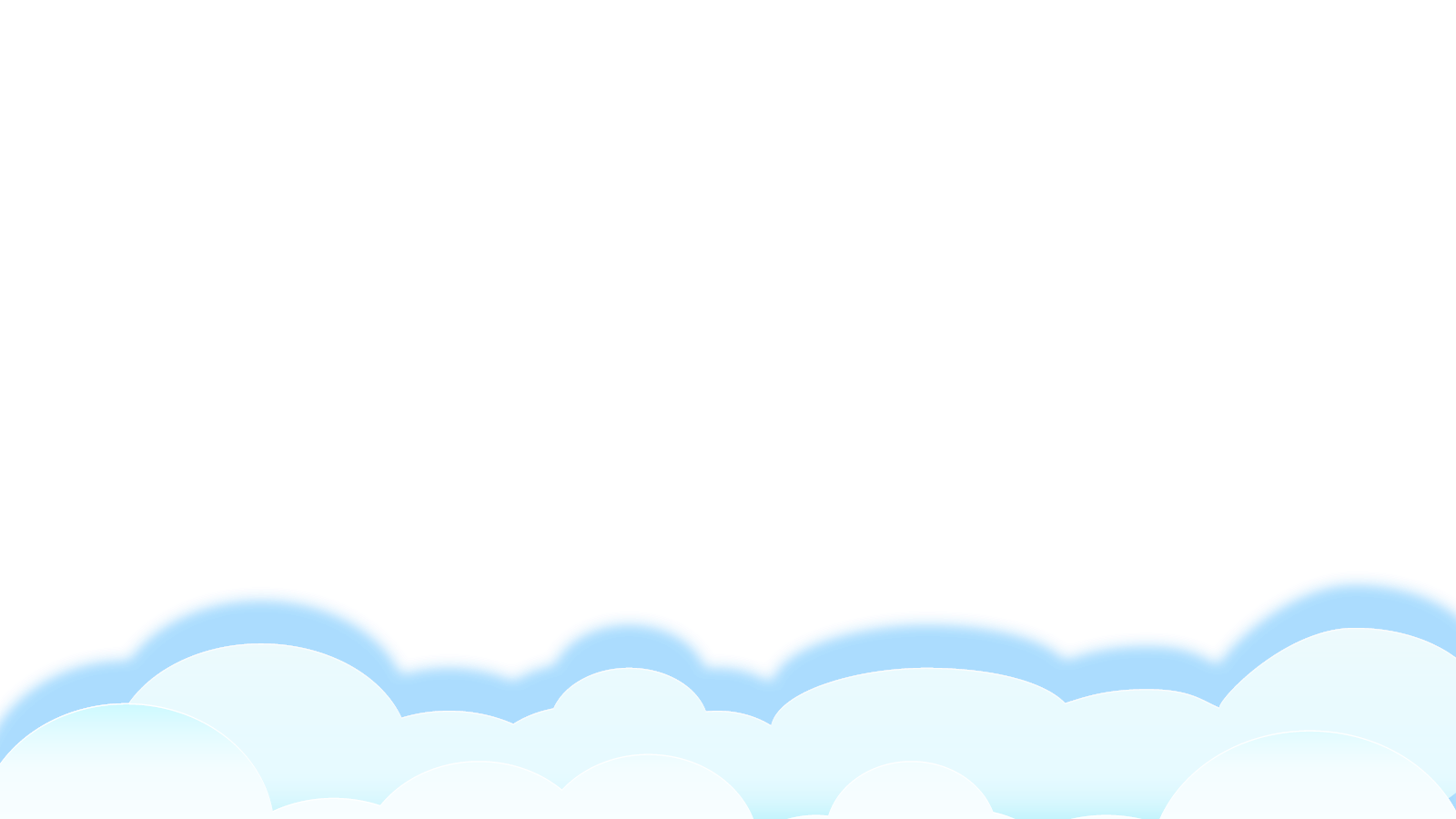 2. Đặt câu nêu đặc điểm với một trong ba từ: lung linh, vi vu, râm ran.
M: Bầu trời sao lung linh.
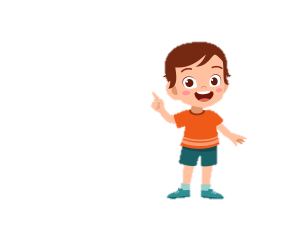 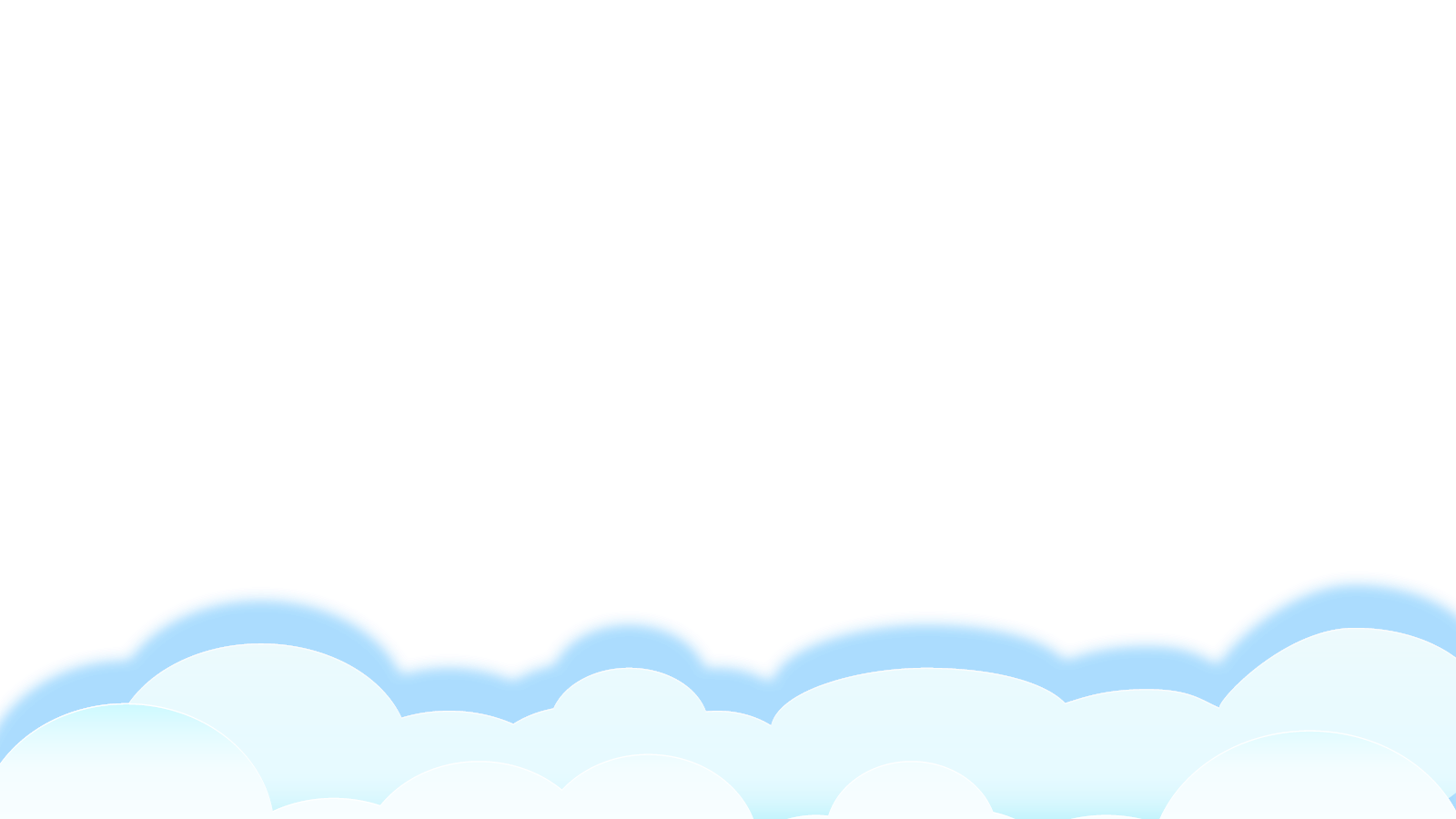 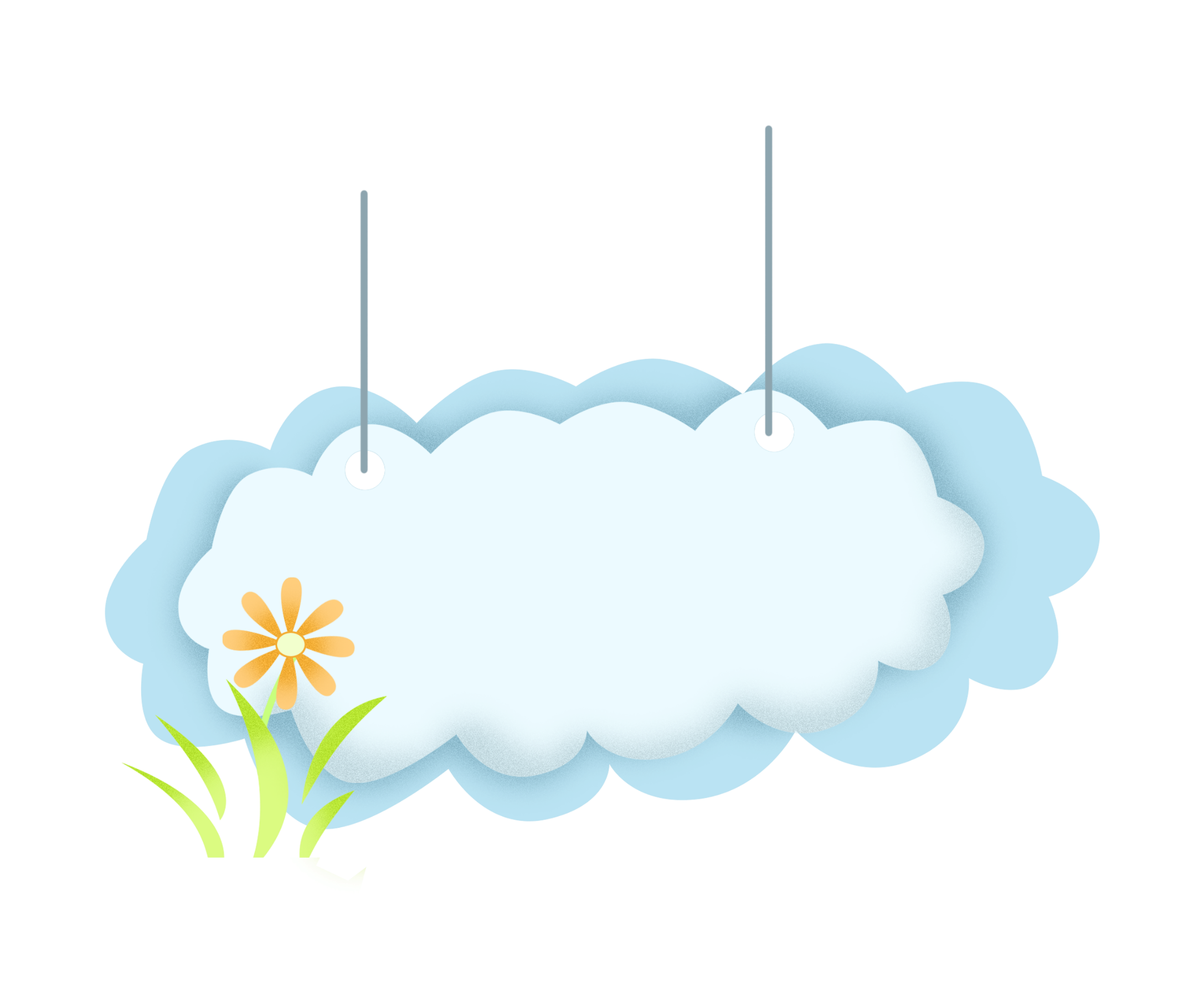 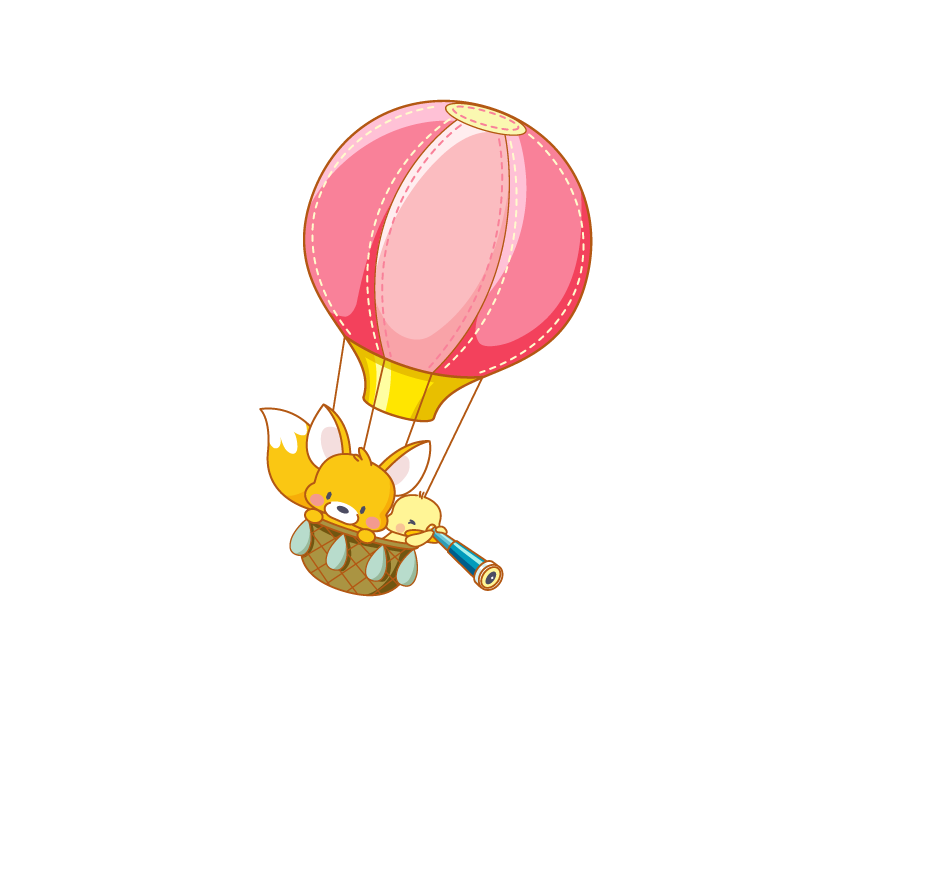 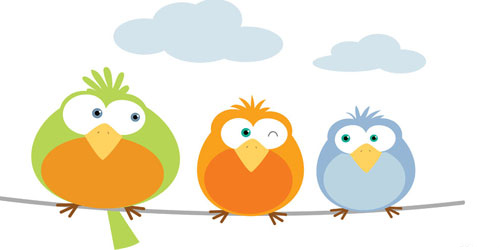 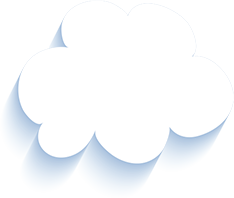 Tạm biệt và hẹn gặp lại 
các con vào những tiết học sau!
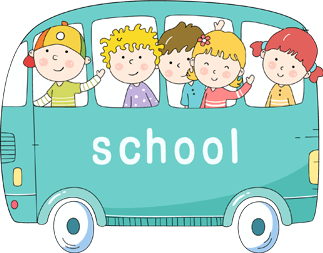 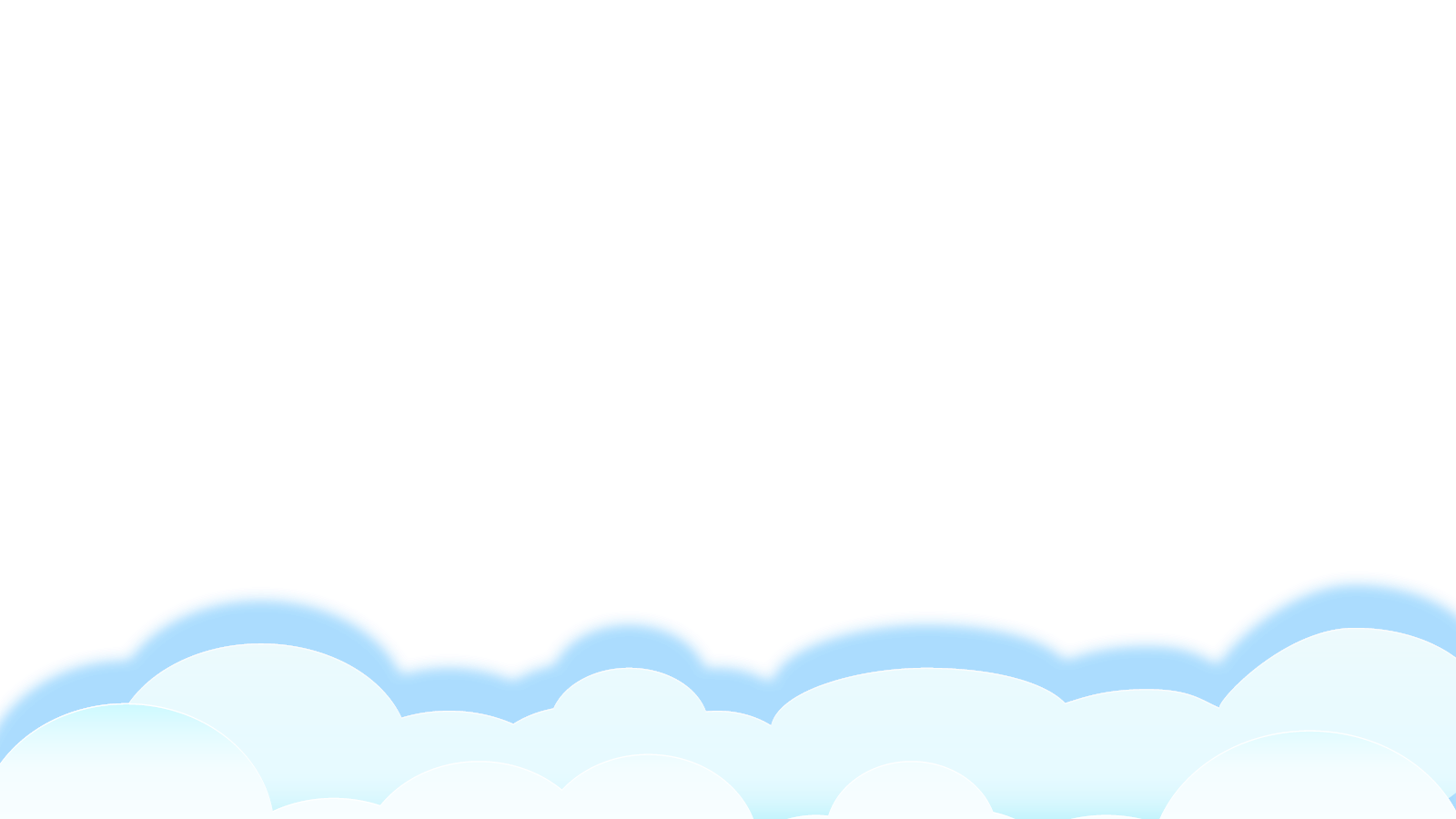